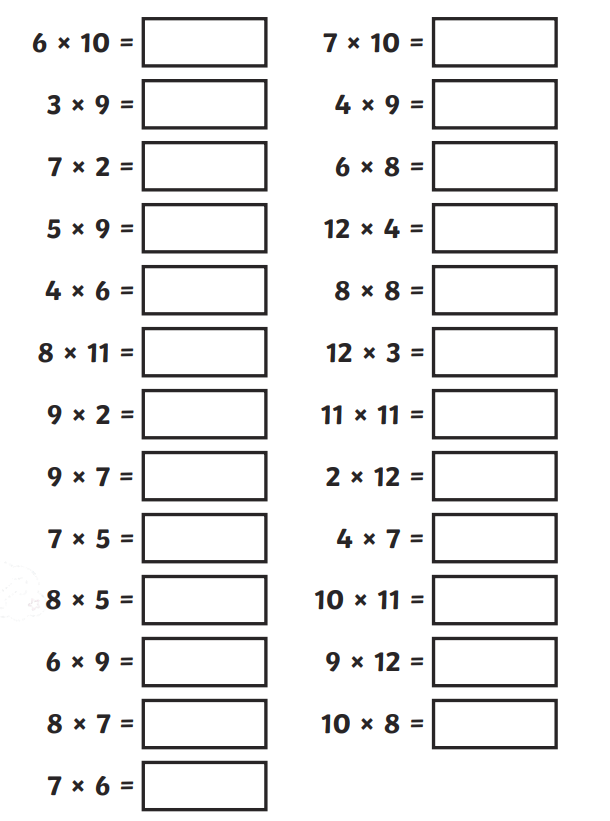 Check your answers:
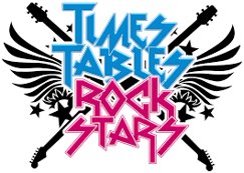 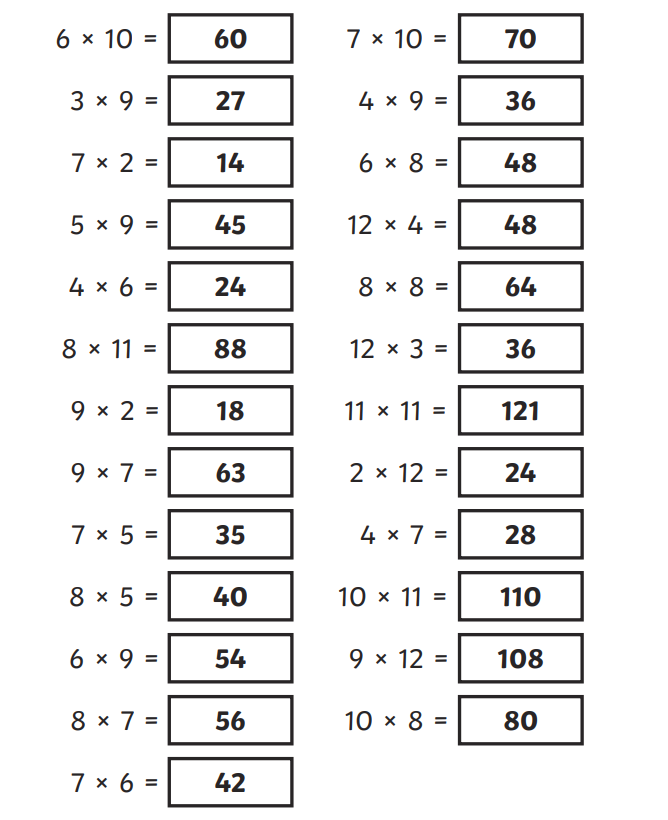 Is it your day for TTRS?
Tuesday 7th MayMorning challenge
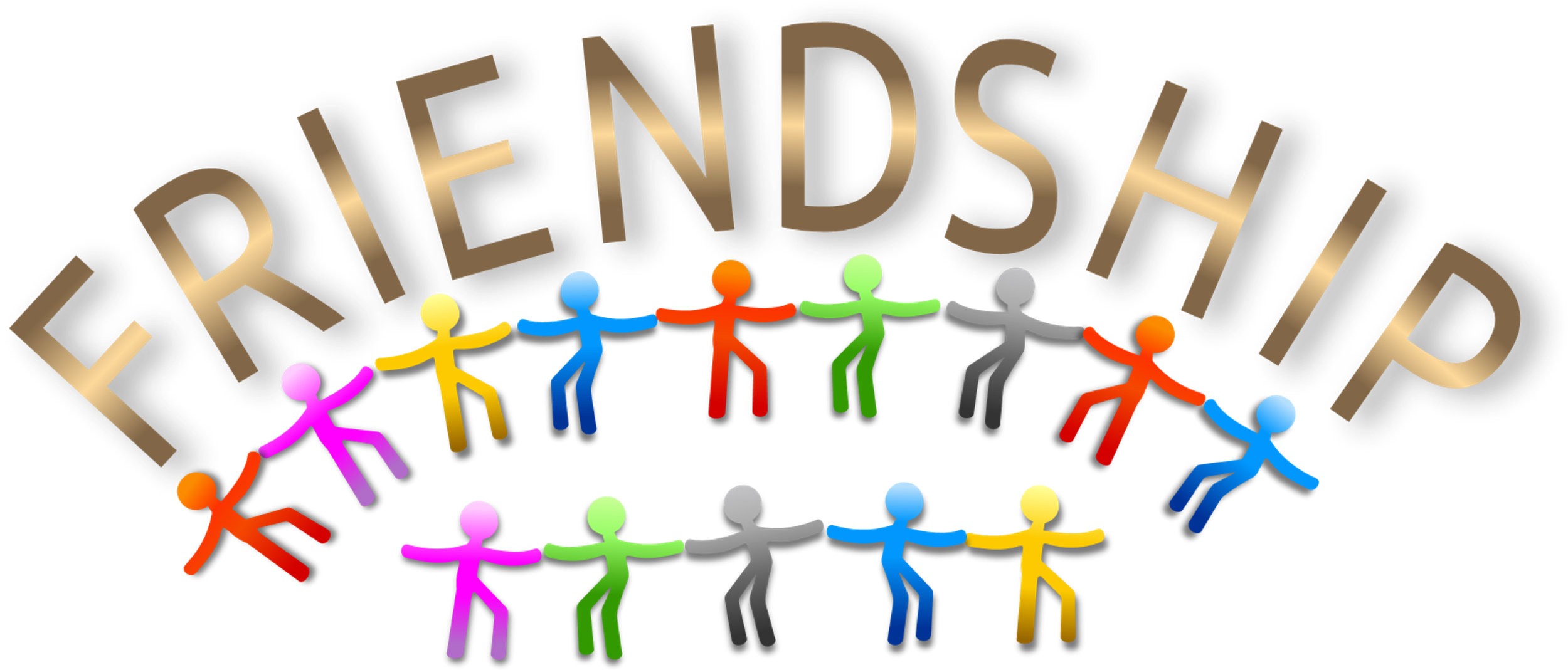 Tuesday 7th MayClass assembly               Being a good friend:What does it mean to be a good friend?
Friends…
Play with us.Share with us.
Choose to be our partners.
Compliment us.
Listen to us.
Make us laugh.
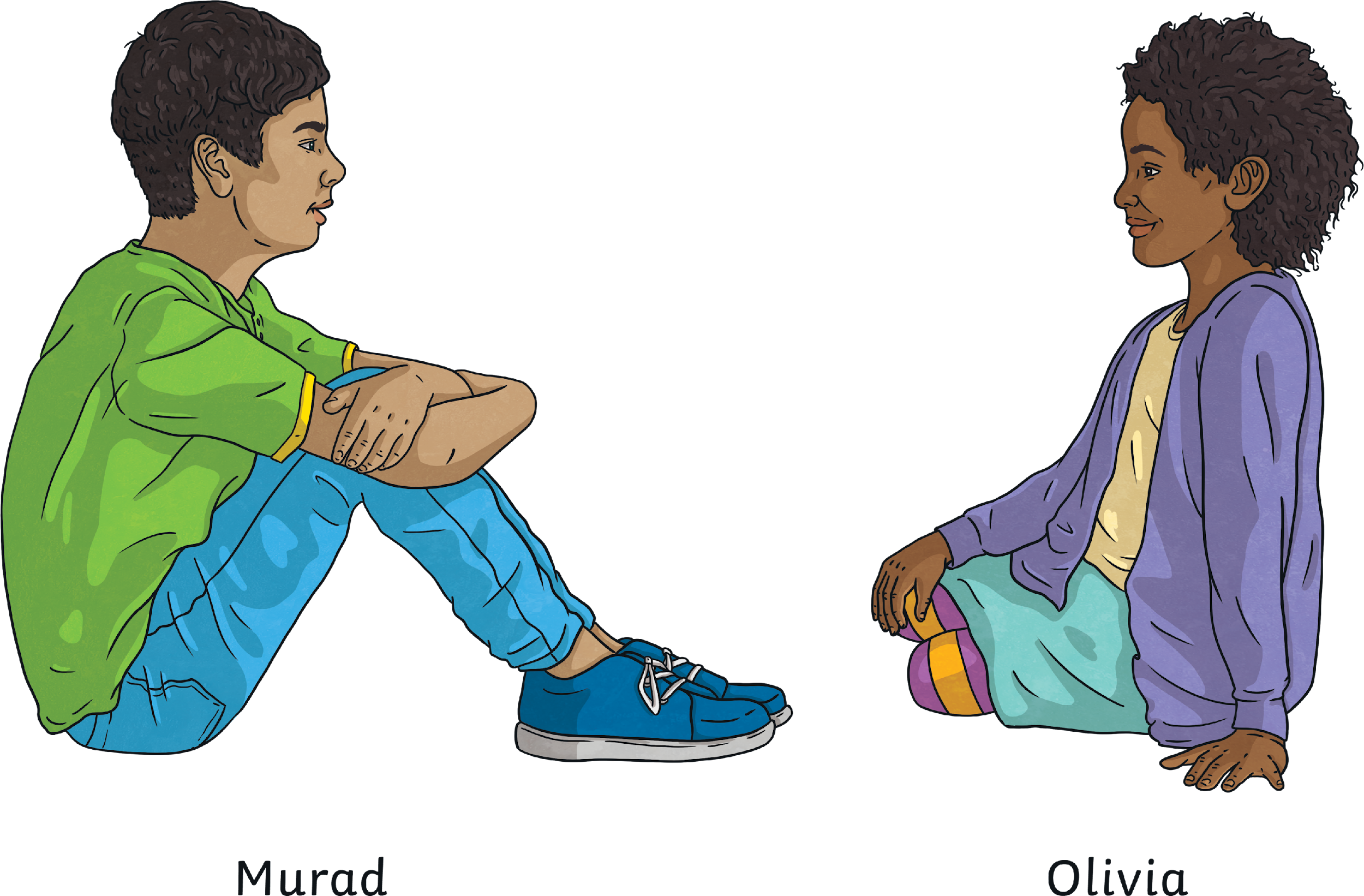 Friends
What do you like to do with your friends?
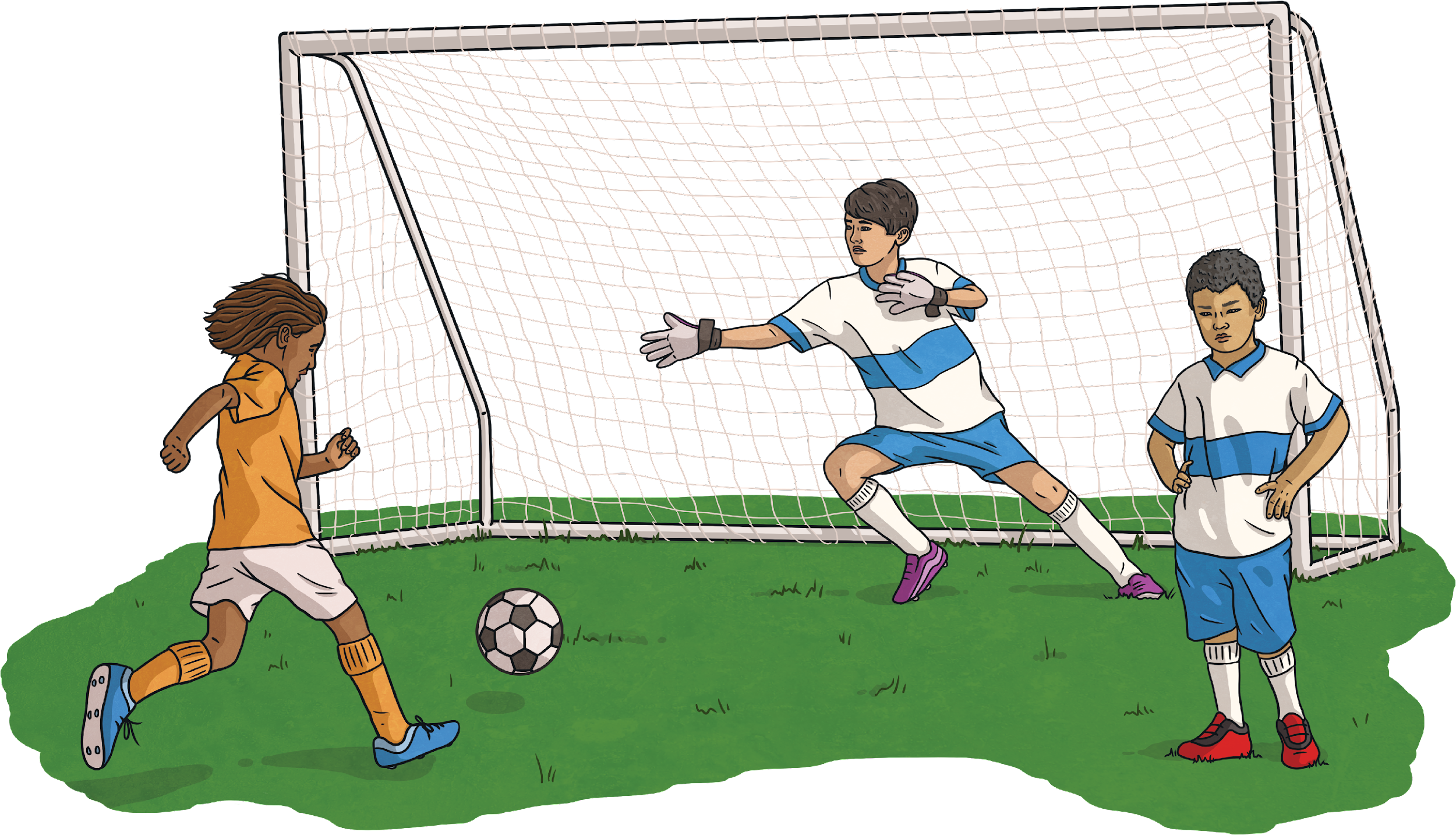 How to be a good listener for your friend
Allow them time to talk. 
Ask positive and encouraging questions. 
Nod and be interested.
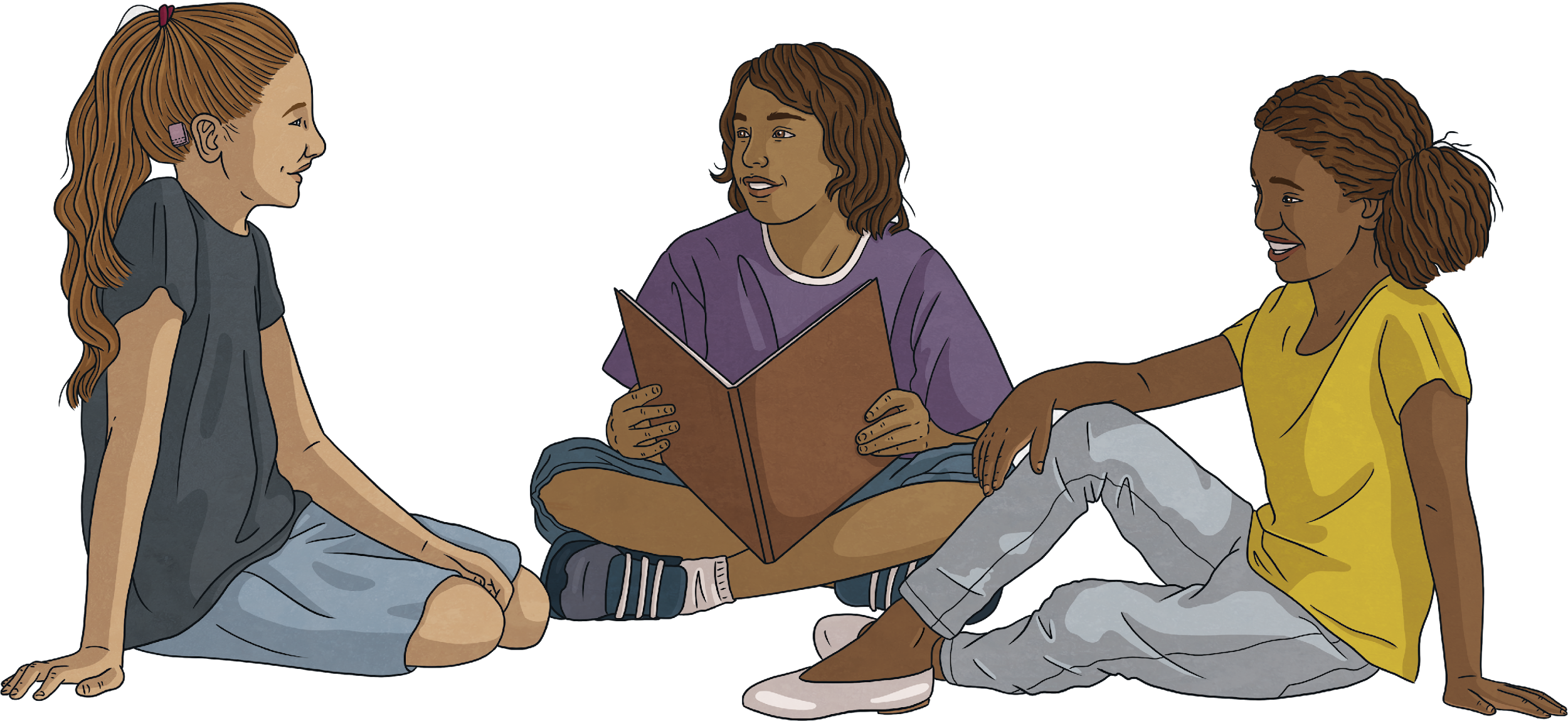 Friends
How do you feel when your friend compliments you?
How do you feel when you give someone a compliment?
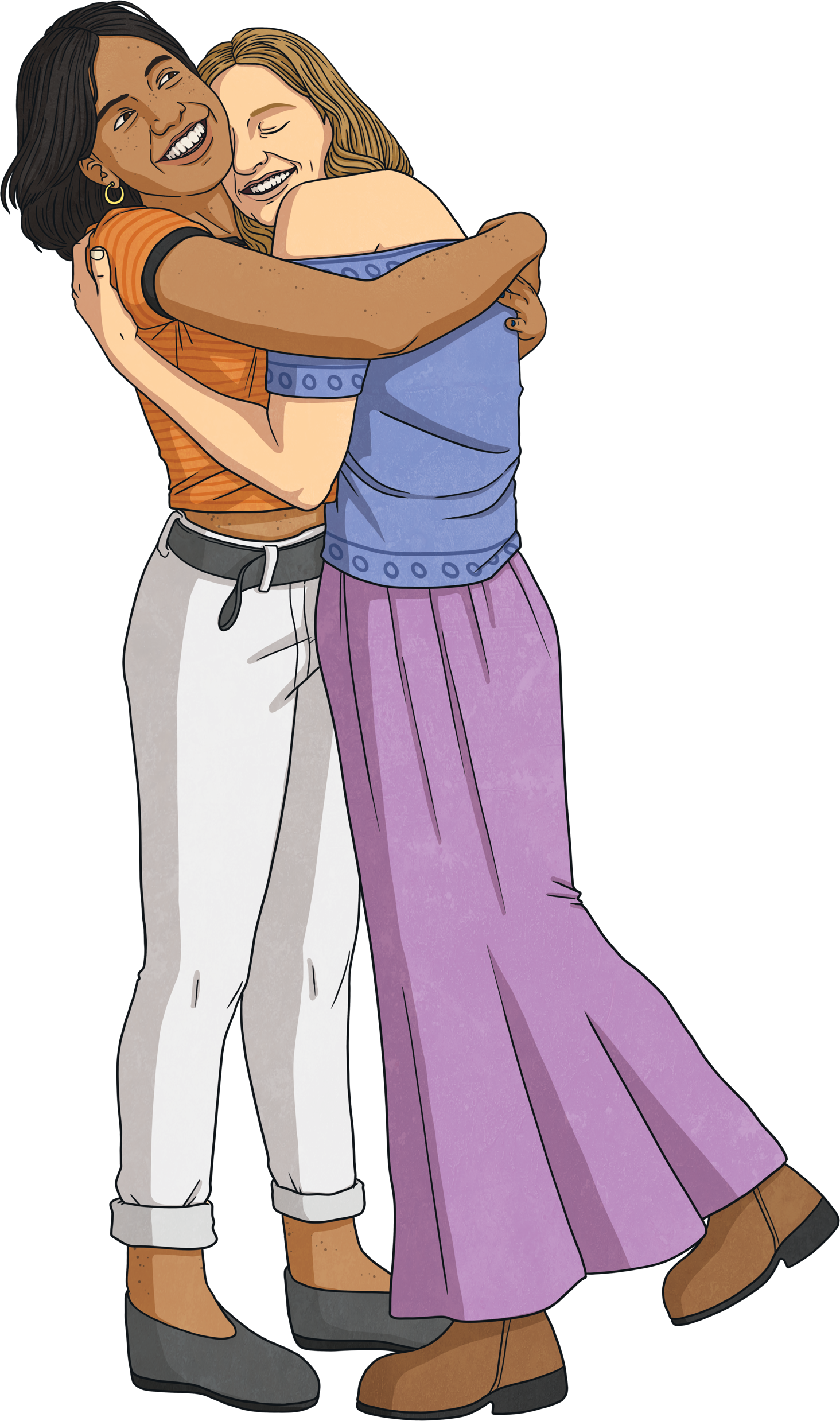 Compliments
Pay your friend a compliment if they are feeling down. It could even cheer them up!

It is a good idea to say ‘thank you’ when someone pays you a compliment.

Make sure what you say is nice and genuine.
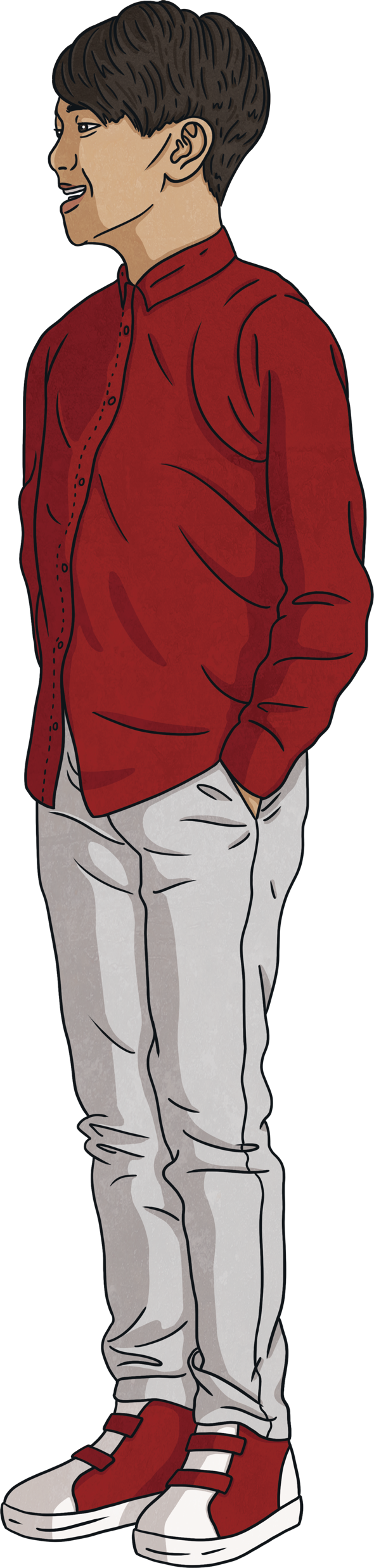 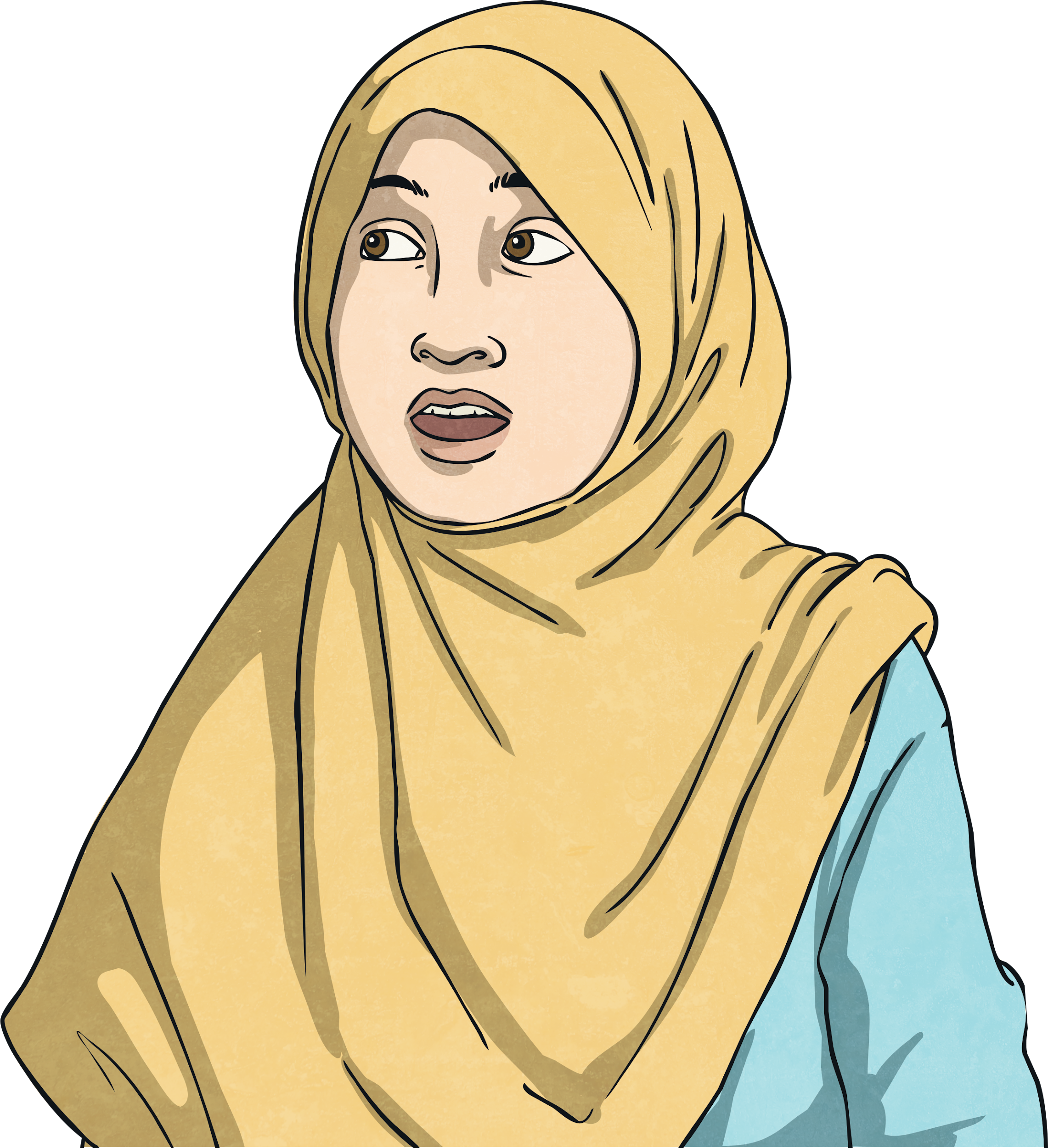 Friends
Do you think that all friends last forever?

Can everyone be a friend?

Can we be friends with someone all the time?

Could you be friends with someone after you have had a falling out?
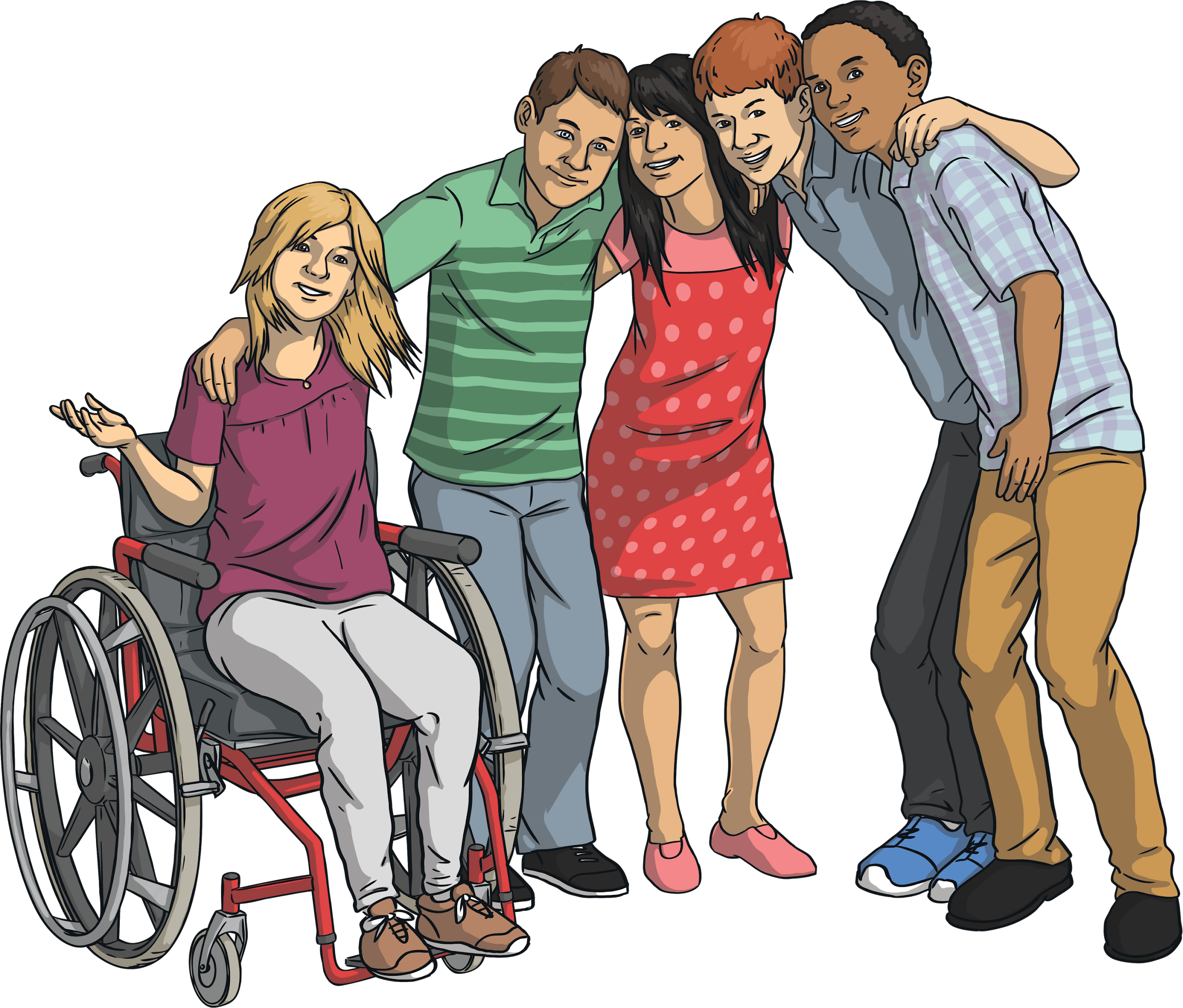 Friends
Try and remember how to be a good one!
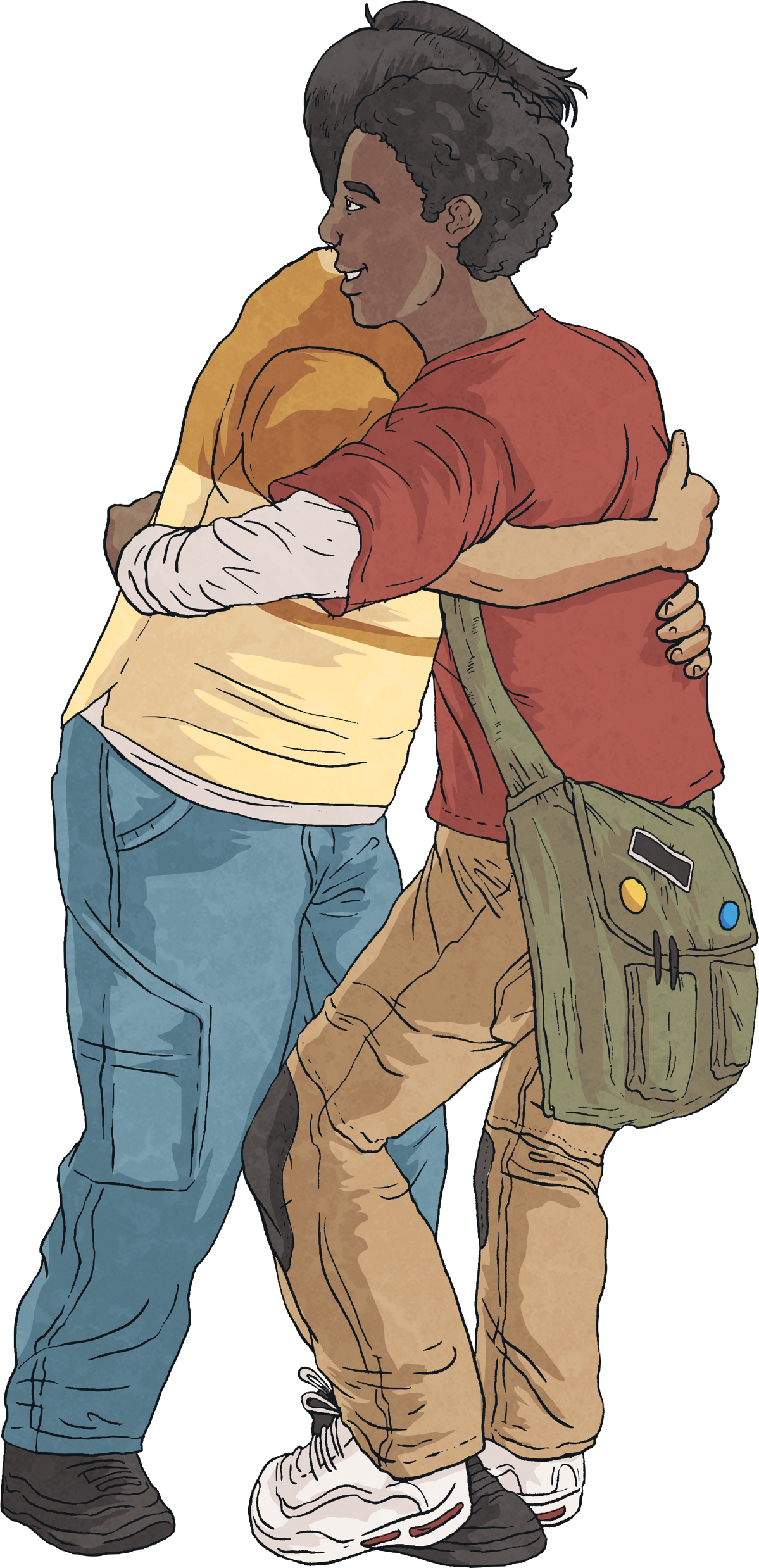 07.05.24TBAT: compare 2-place decimals in the context of lengths.
3 in 3
1. 134 ÷ 100 =
2. 1/3 of 18 =
3. 179 x 6 =
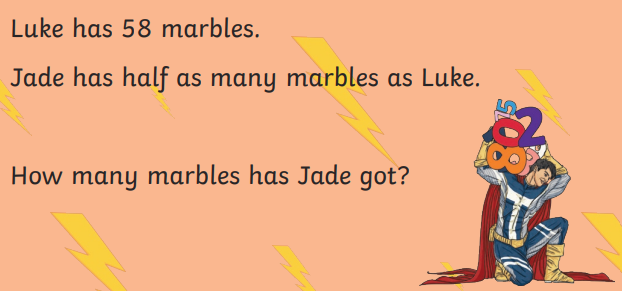 07.05.24TBAT: compare 2-place decimals in the context of lengths.
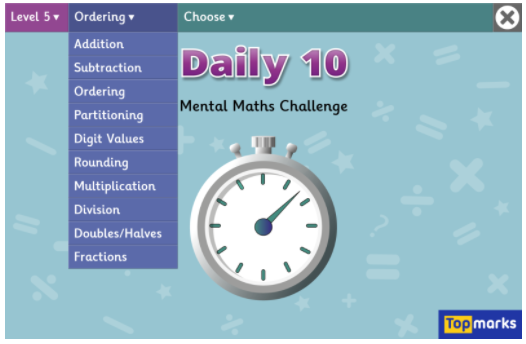 07.05.24TBAT: compare 2-place decimals in the context of lengths.
Write down and compare these decimal numbers using >, < or =.
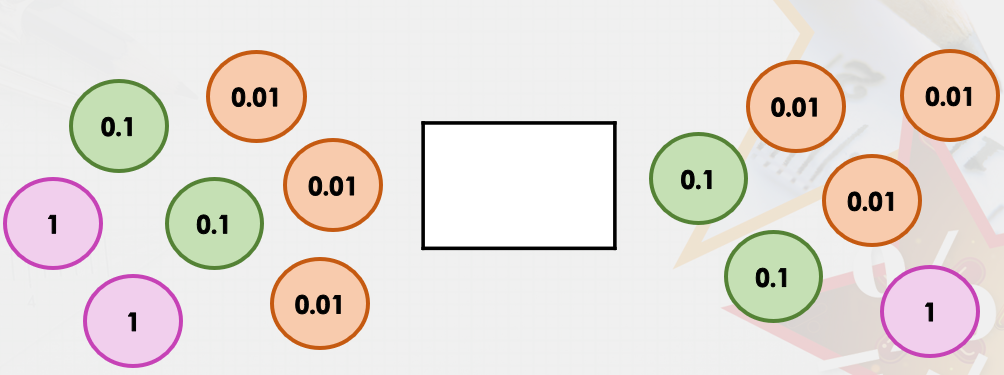 07.05.24TBAT: compare 2-place decimals in the context of lengths.
Compare these decimal numbers using >, < or =.
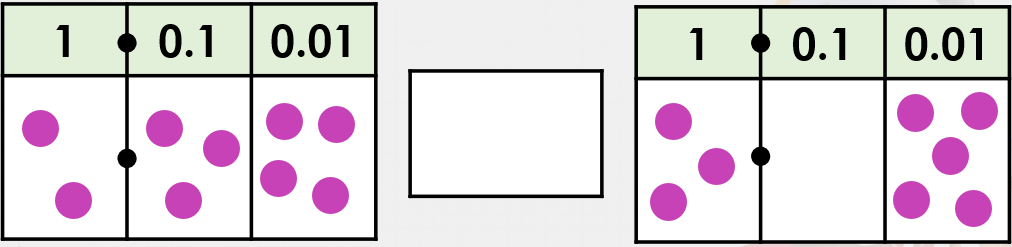 07.05.24TBAT: compare 2-place decimals in the context of lengths.
Compare these decimal numbers using >, < or =.
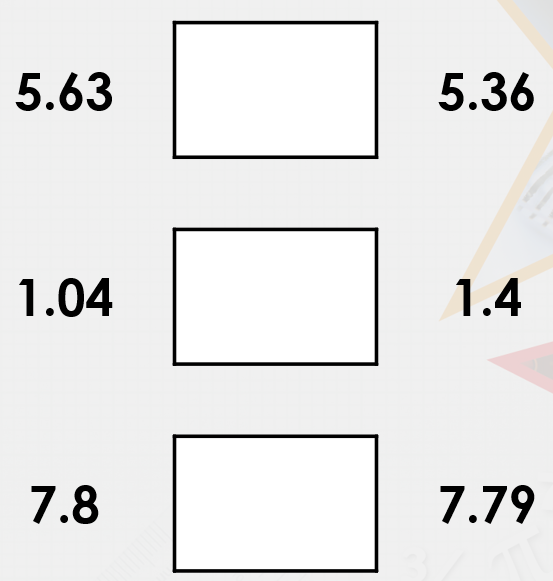 07.05.24TBAT: compare 2-place decimals in the context of lengths.
Using digits from 1 to 9, make these statements correct.
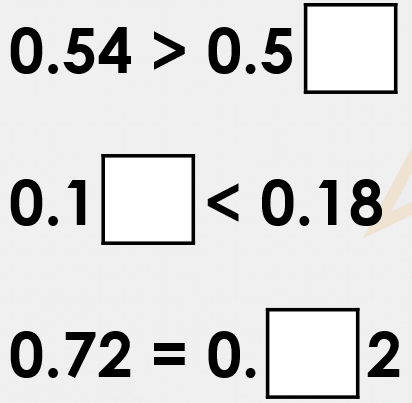 07.05.24TBAT: compare 2-place decimals in the context of lengths.
07.05.24TBAT: compare 2-place decimals in the context of lengths.
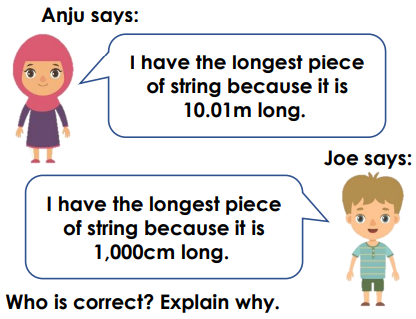 Mastery -






Mastery with Greater Depth -
Write each child's jumps in ascending order.
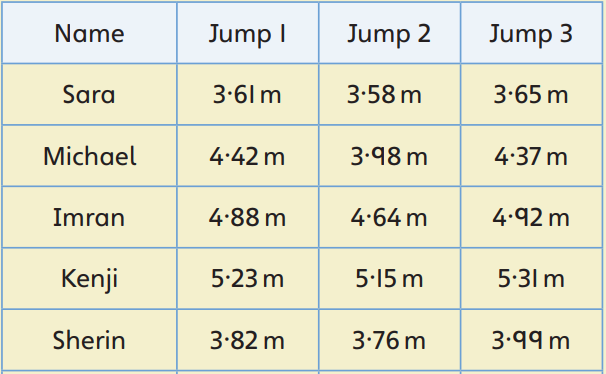 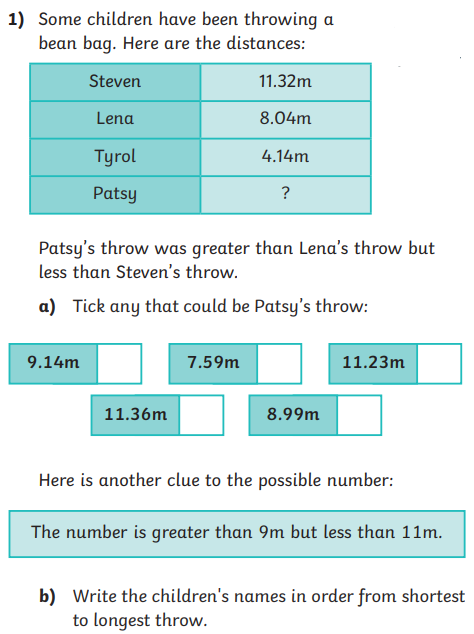 Challenge - Ben thinks that 3·4 m is a shorter length than 3·04 m. Is he correct? Explain your reasoning.
Tuesday 7th MayTBAT: use horizontal and diagonal joins.
Non-fiction

Non-believer

Non-profit
Non-stick

Non-stop

Non-starter

Nonsense
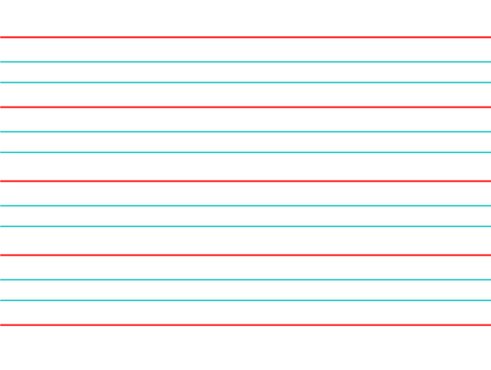 Can you find the definition of these words in the dictionary?
Tuesday 7th MayTBAT: use subordinating clauses correctly.3 in 3
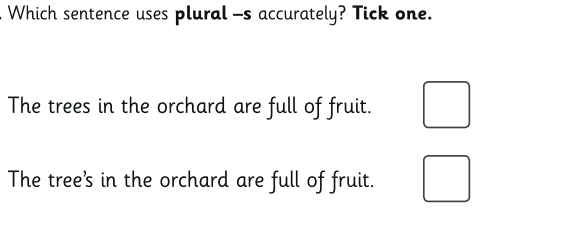 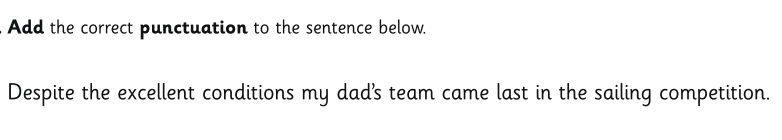 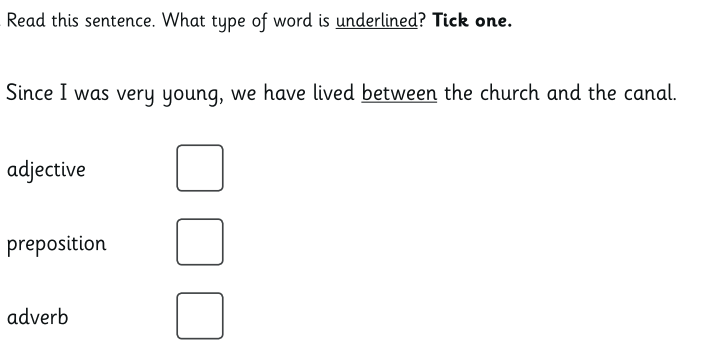 Tuesday 7th MayTBAT: use subordinating clauses correctly.What is a coordinating conjunction? Give an example.What is a subordinating conjunction? Give an example.Explain why the sentence below is incorrect:After, they played football it was time for art.
Tuesday 7th MayTBAT: use subordinating clauses correctly.
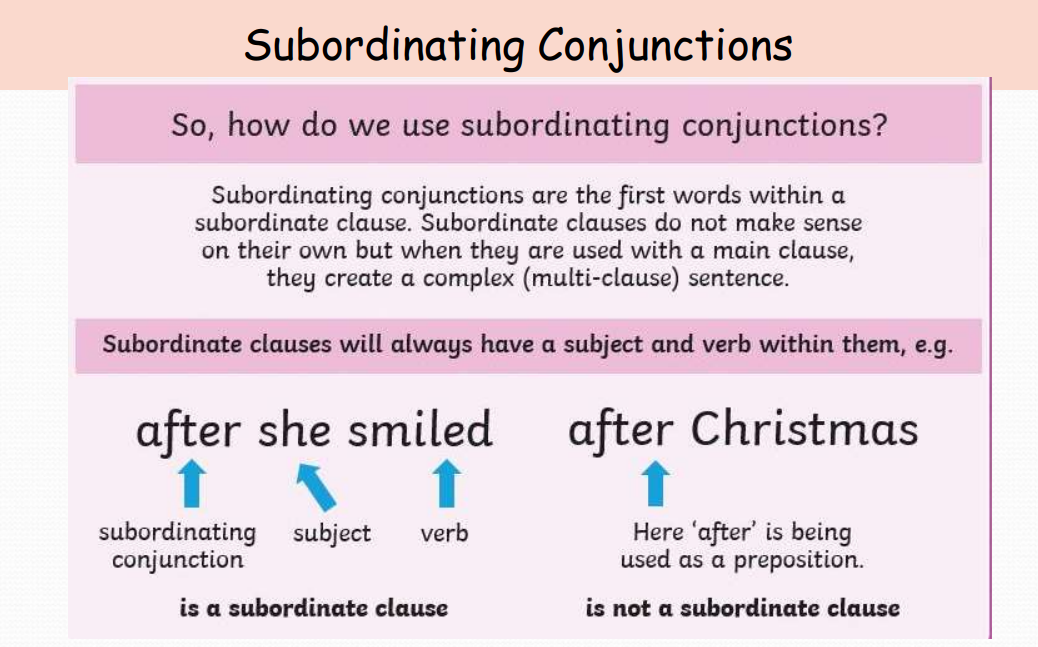 Tuesday 7th MayTBAT: use subordinating clauses correctly.
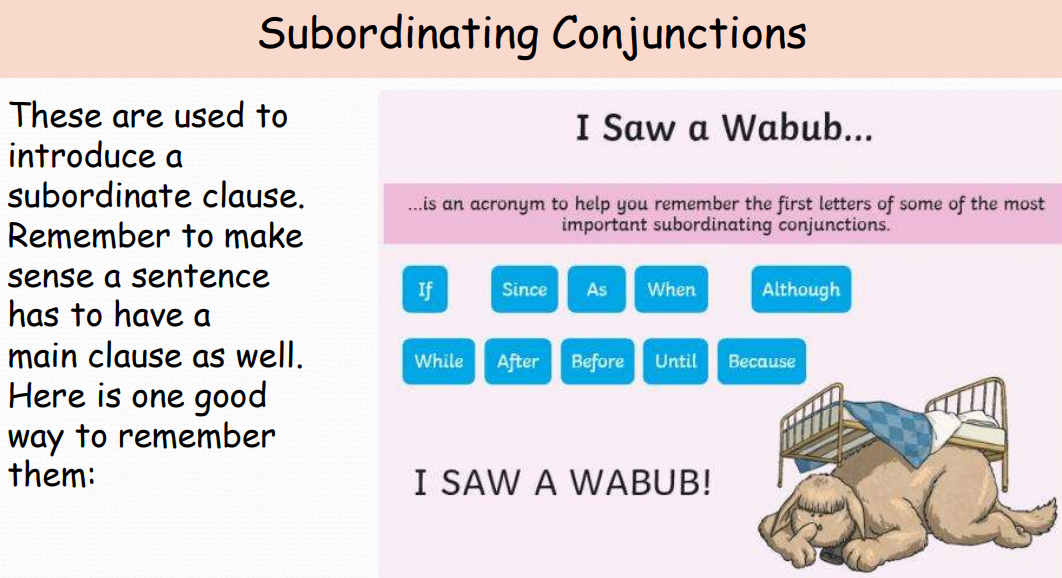 Tuesday 7th MayTBAT: use subordinating clauses correctly.
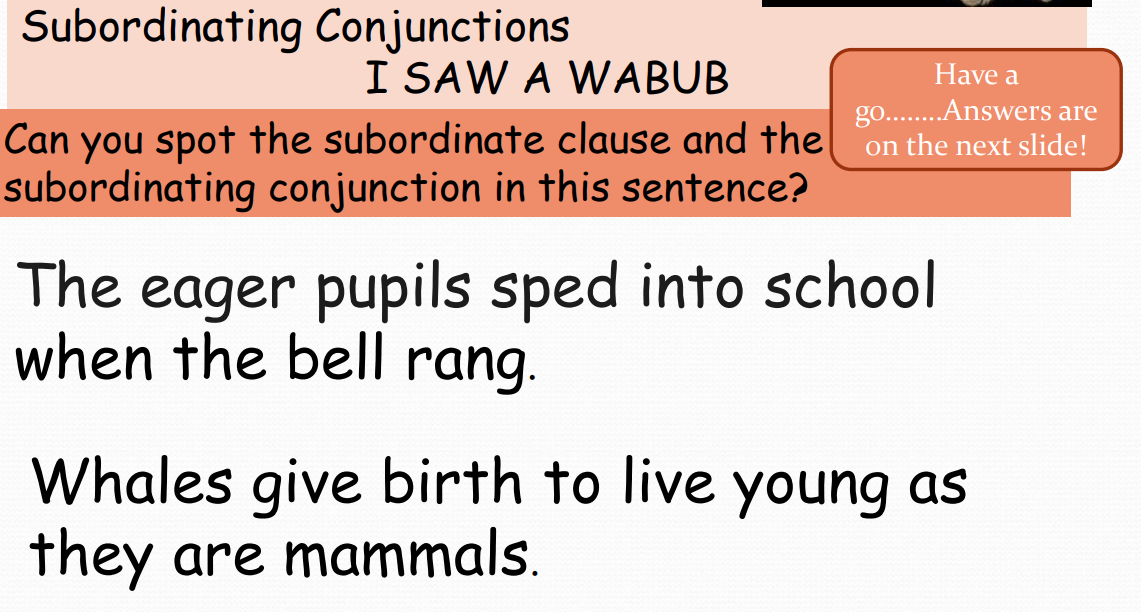 Tuesday 7th MayTBAT: use subordinating clauses correctly.
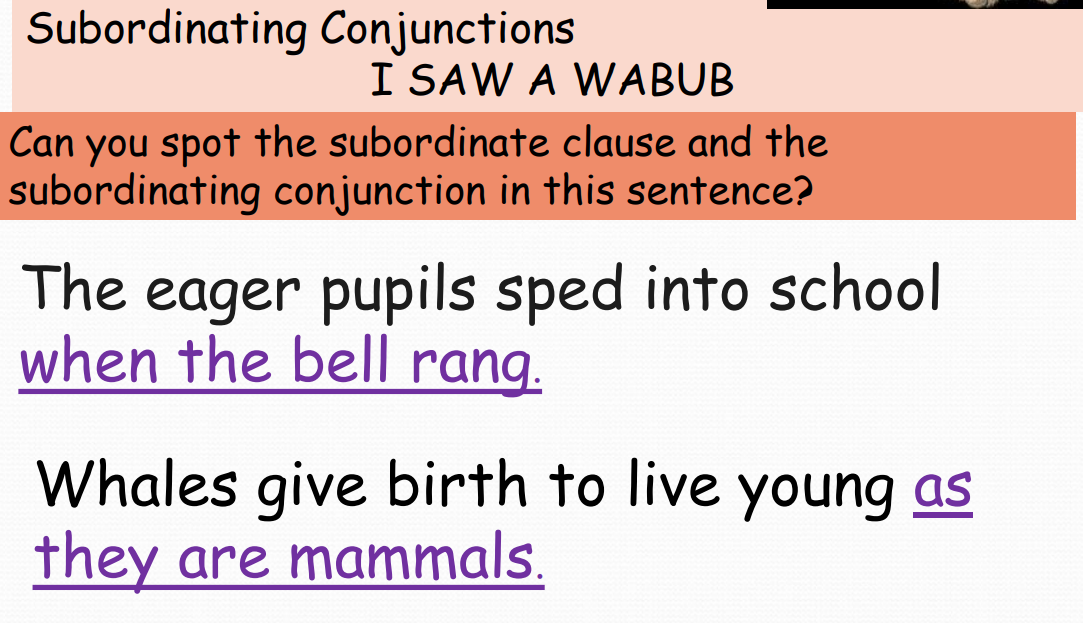 Tuesday 7th MayTBAT: use subordinating clauses correctly.
Last week, we began to plan a balanced argument:Should the Mayan Gods give their people chocolate?Using the ideas you generated last week (see flip chart For and Against) and come up with three sentences using subordinating clauses.E.g Although the Maya people work hard, the Gods deserve to keep chocolate as their own luxury.
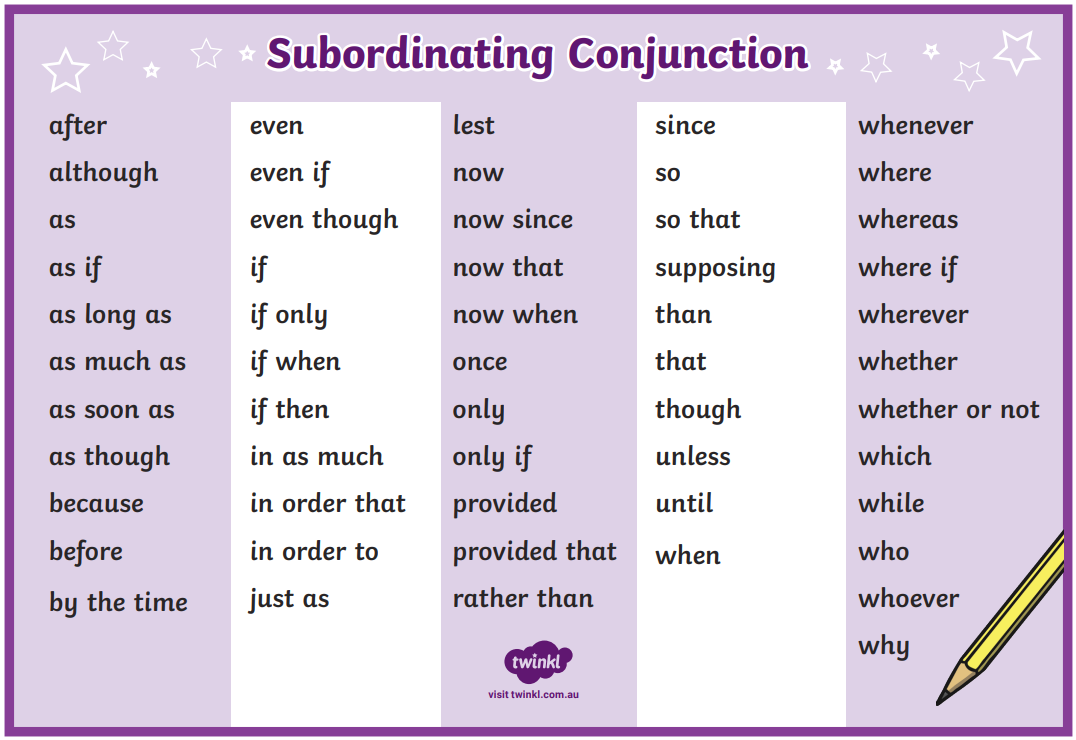 Tuesday 7th MayTBAT: use subordinating clauses correctly.
Challenge:
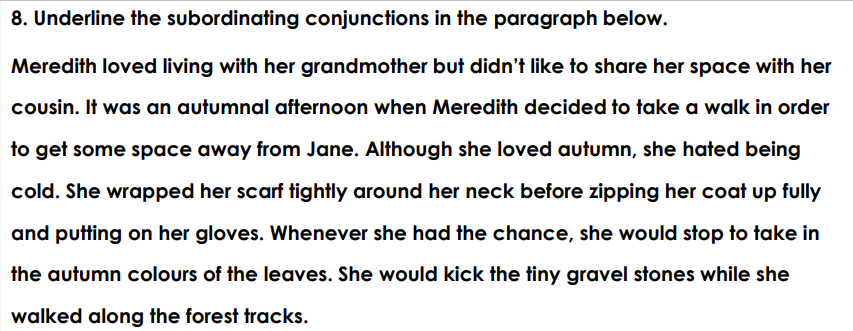 Tuesday 7th MayTBAT: develop sending and receiving the ball with accuracy and control.Get Set 4 PE - Lesson Plan -1 for Year 3/4 Hockey (getset4education.co.uk)Partner talk:What do you know about the sport: Hockey?
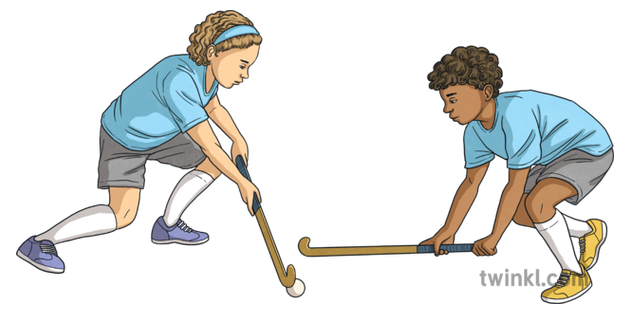 Tuesday 7th May 
TBAT: describe how content can be added and accessed on the WWW
What does WWW stand for?

Name something you can share on the internet?

What does .com stand for?
Introduction
What’s on a website?
Have a look at this website. What can you see on it?
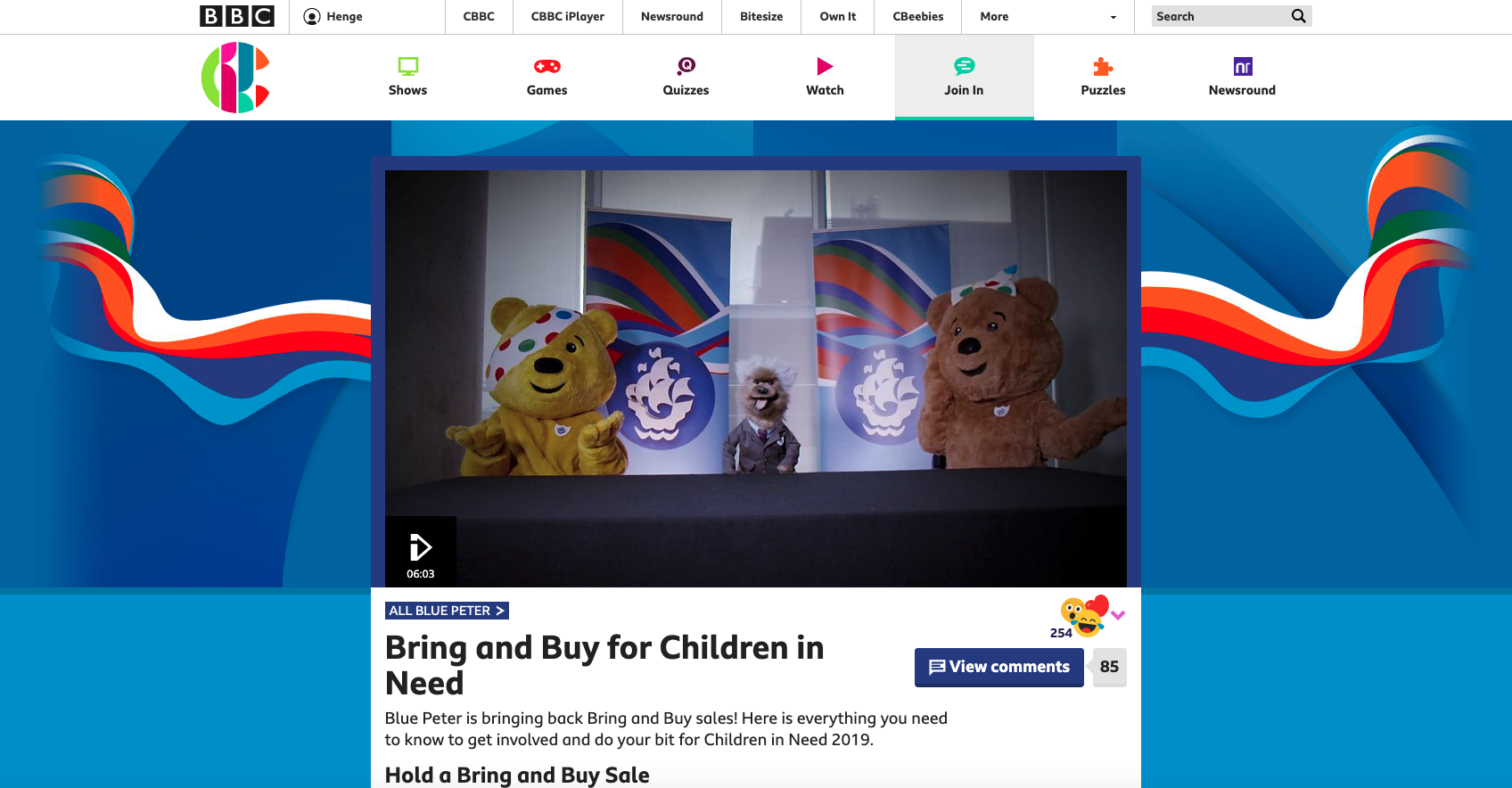 [Speaker Notes: Website image: www.bbc.co.uk/cbbc/joinin/bp-children-in-need-bring-and-buy-sales]
Introduction
What’s on a website?
Here are some common parts of a website:
Links
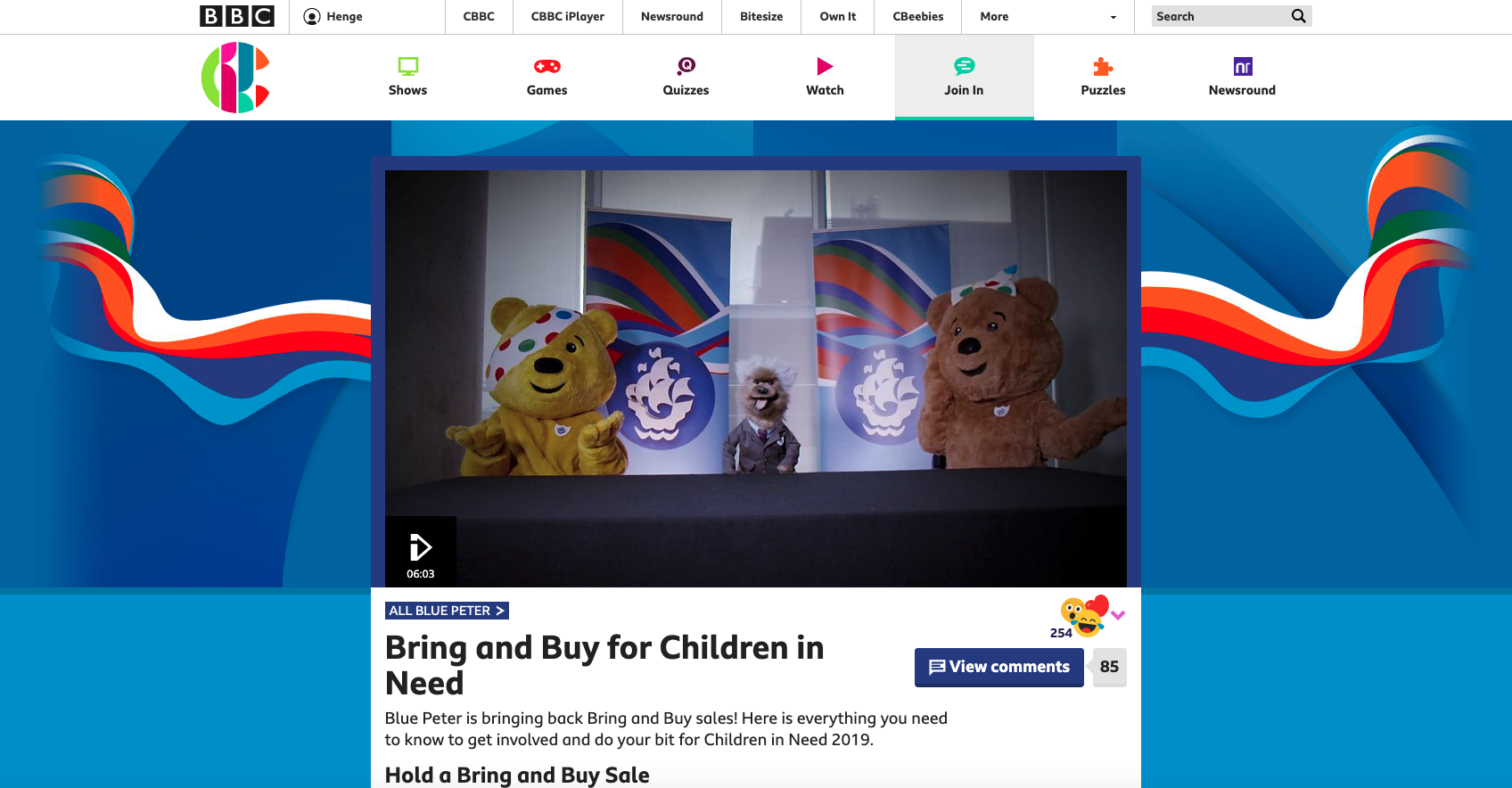 Logo
Video
Text
[Speaker Notes: Website image: www.bbc.co.uk/cbbc/joinin/bp-children-in-need-bring-and-buy-sales]
Introduction
What’s on a website?
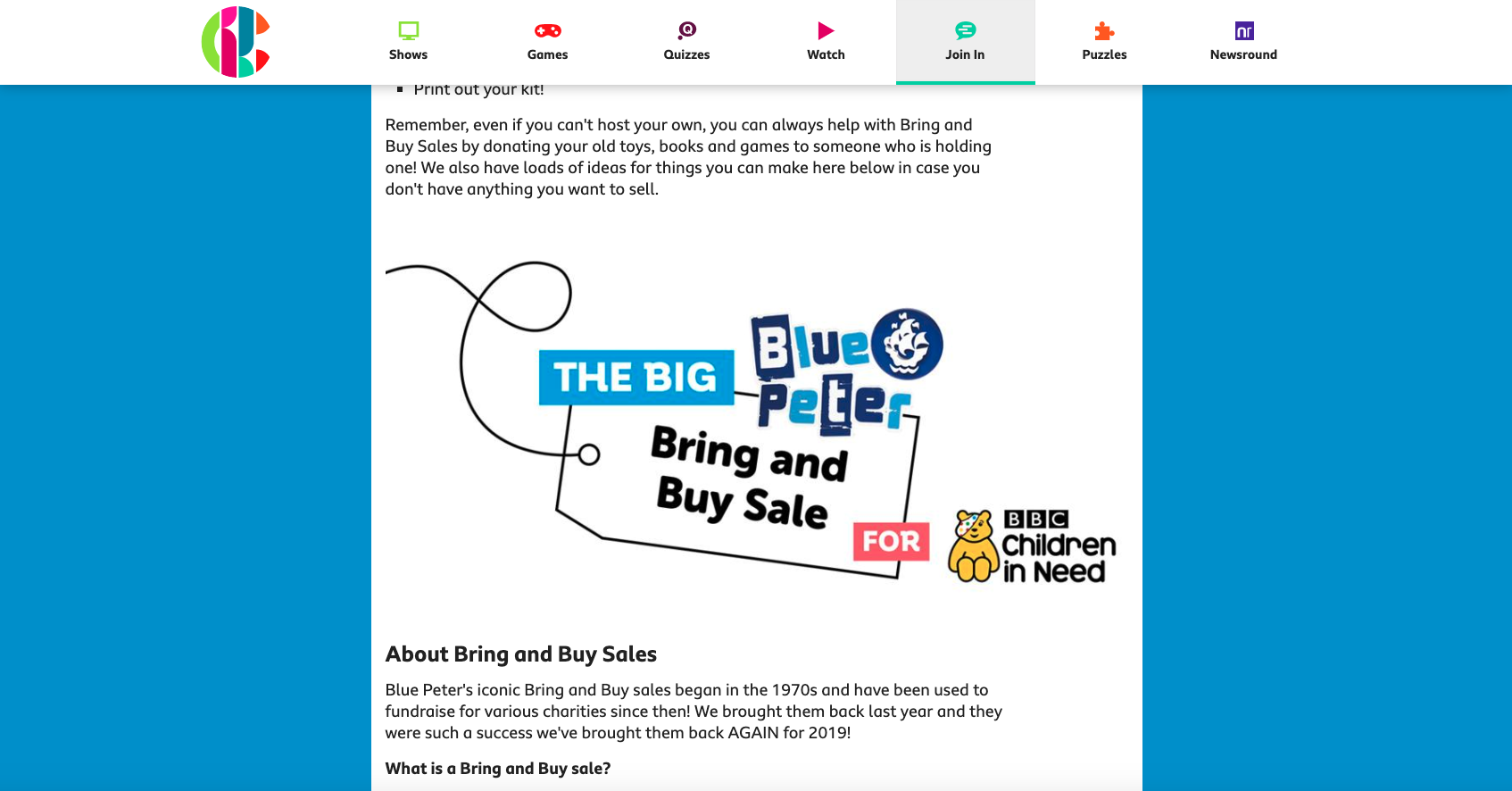 Image
[Speaker Notes: Website image: www.bbc.co.uk/cbbc/joinin/bp-children-in-need-bring-and-buy-sales]
Activity 1
Features of websites
Which feature is most important in these types of websites?
Logo or title
Links to other websites/pages
Videos
Pictures
Text
Activity 2
Adding content to the World Wide Web
Could you add a picture of your school to your school’s website?
Who could do this? 
Where does the picture go?
Who could see the picture?
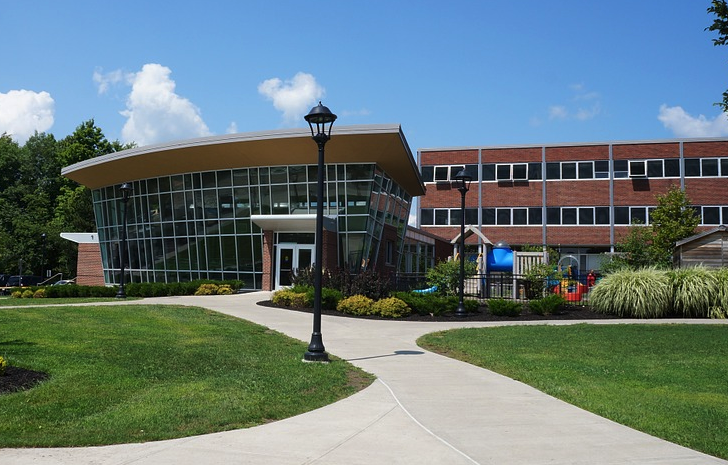 [Speaker Notes: Image source: https://pixabay.com/photos/college-campus-building-university-75535/ (cropped)]
Activity 2
Adding content to the Web
What should you consider when adding content to the web?
Think/pair/share
Write down your ideas
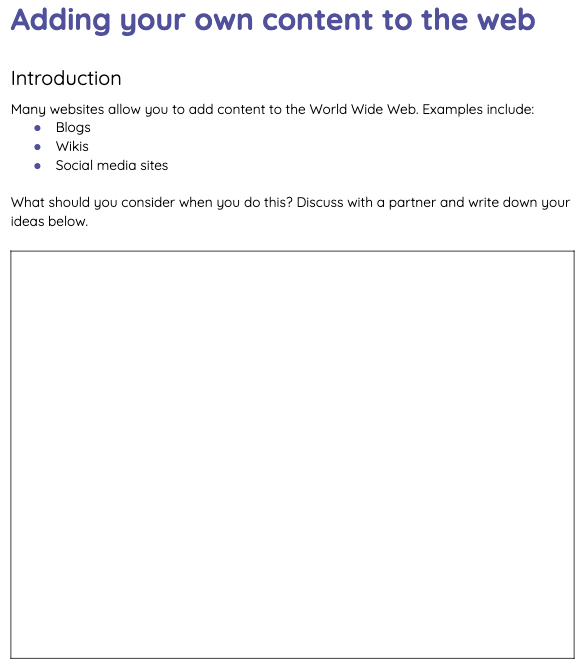 Activity 3
Chrome Music Lab: making music with drawings
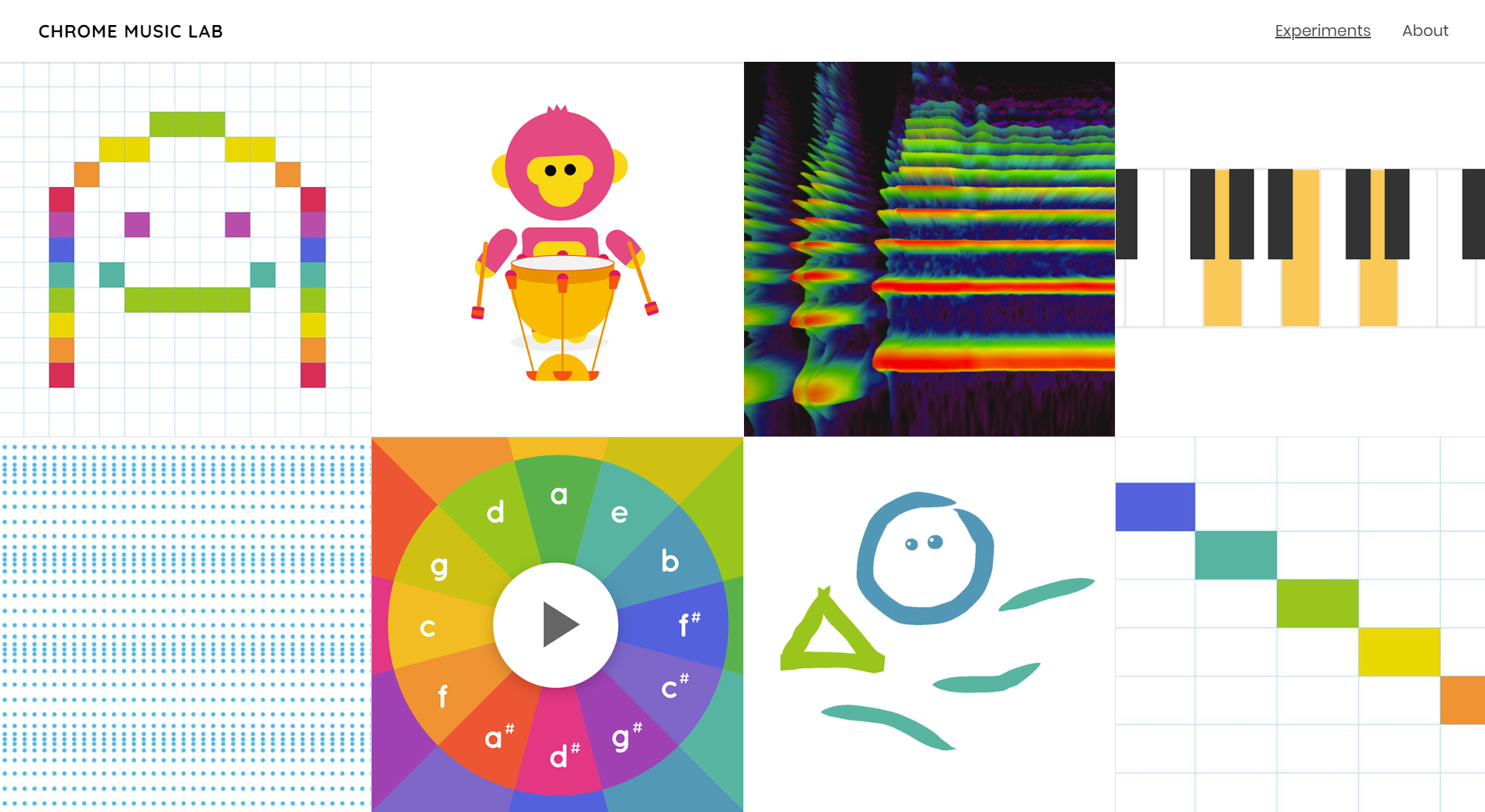 Go to Chrome Music Lab and click on the drawing.
[Speaker Notes: You can access Chrome Music Lab: Kandinsky at musiclab.chromeexperiments.com/Kandinsky.]
Activity 3
Making sounds with drawing: pitch
Try drawing lines at the bottom of the screen.
Try drawing lines at the top of the screen.
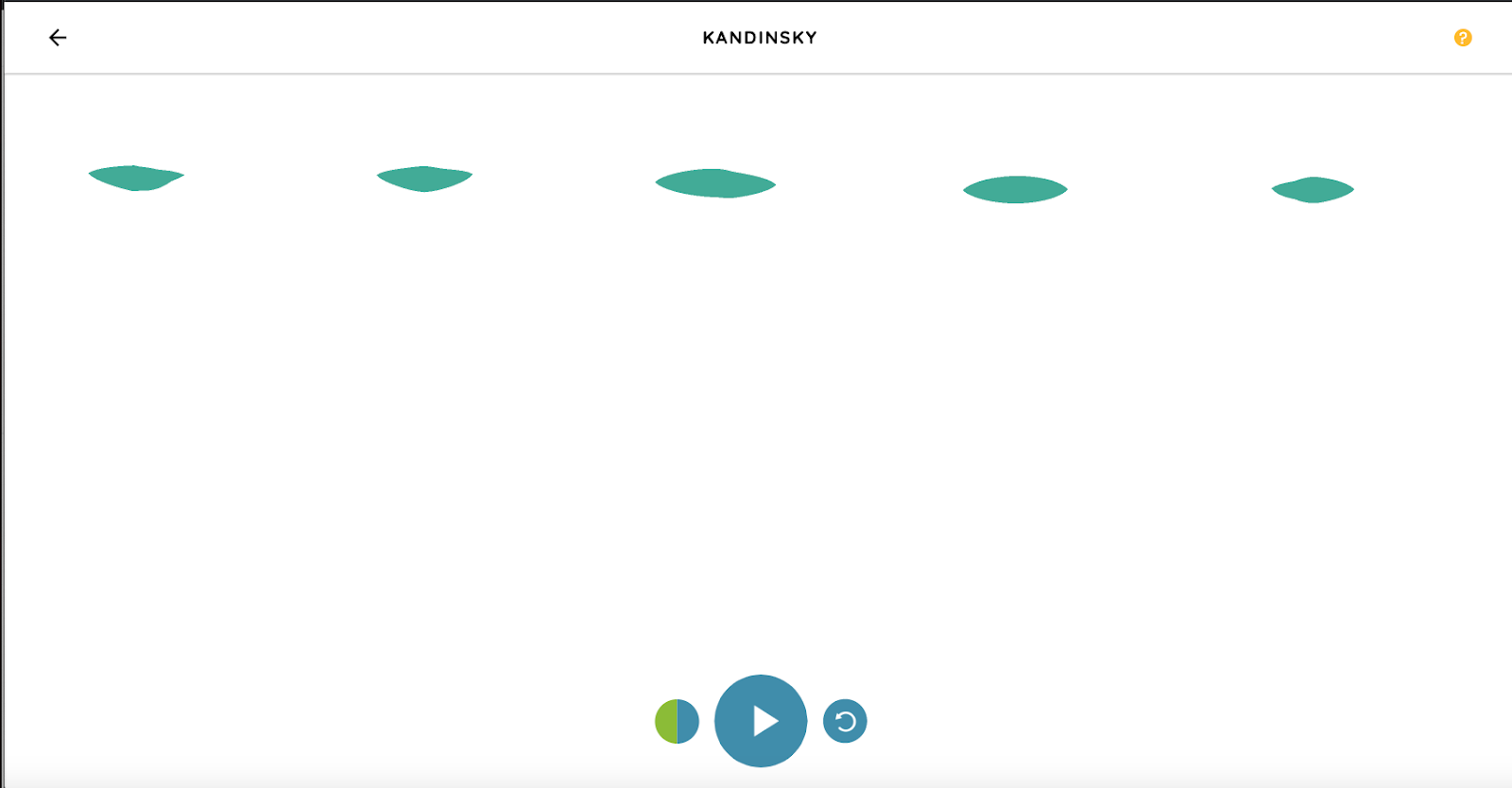 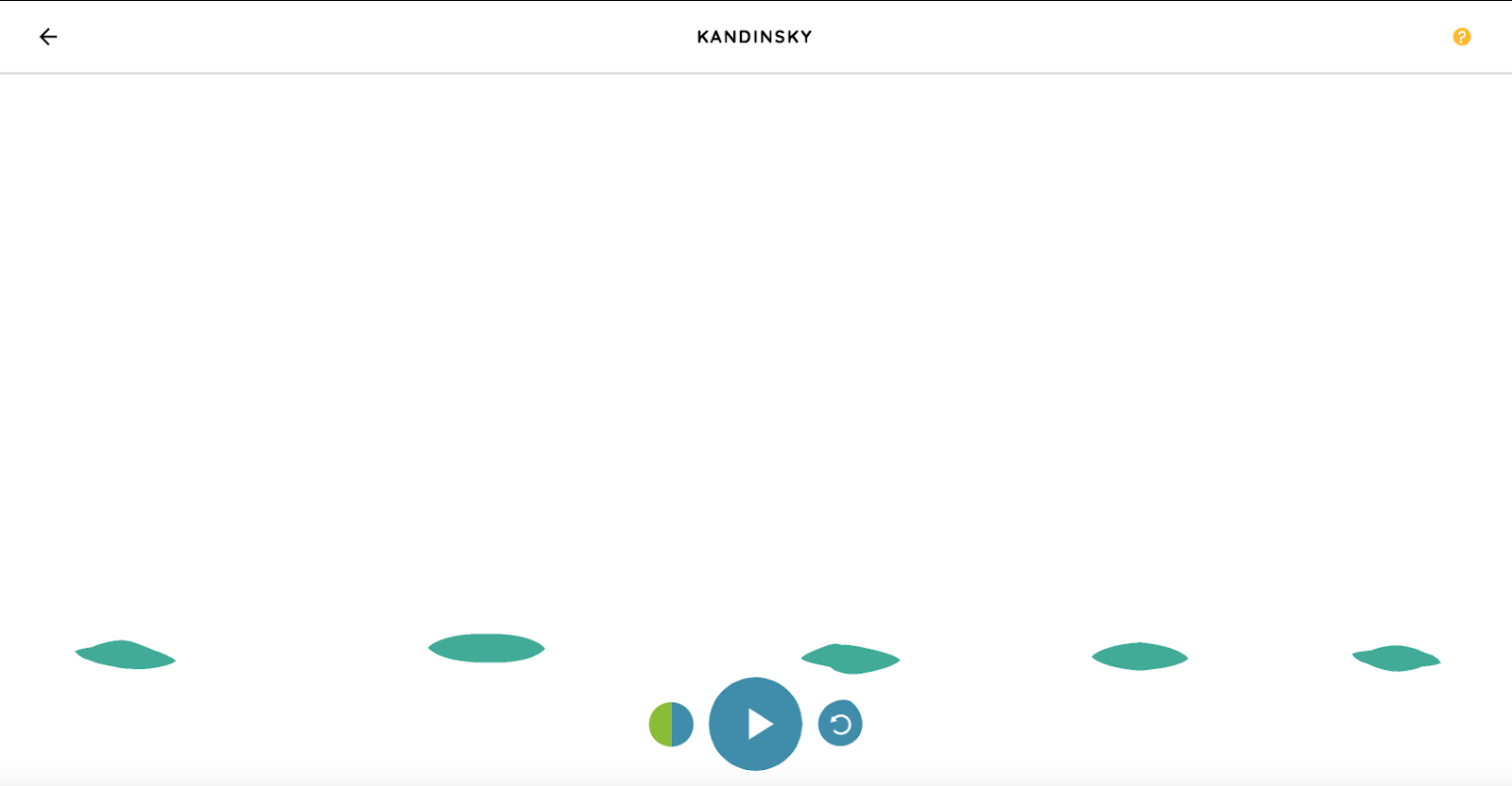 What is this website enabling you to do?
[Speaker Notes: Website images: musiclab.chromeexperiments.com/Kandinsky]
Activity 3
Making sounds with drawing: duration
Try drawing long lines.
Try drawing short lines.
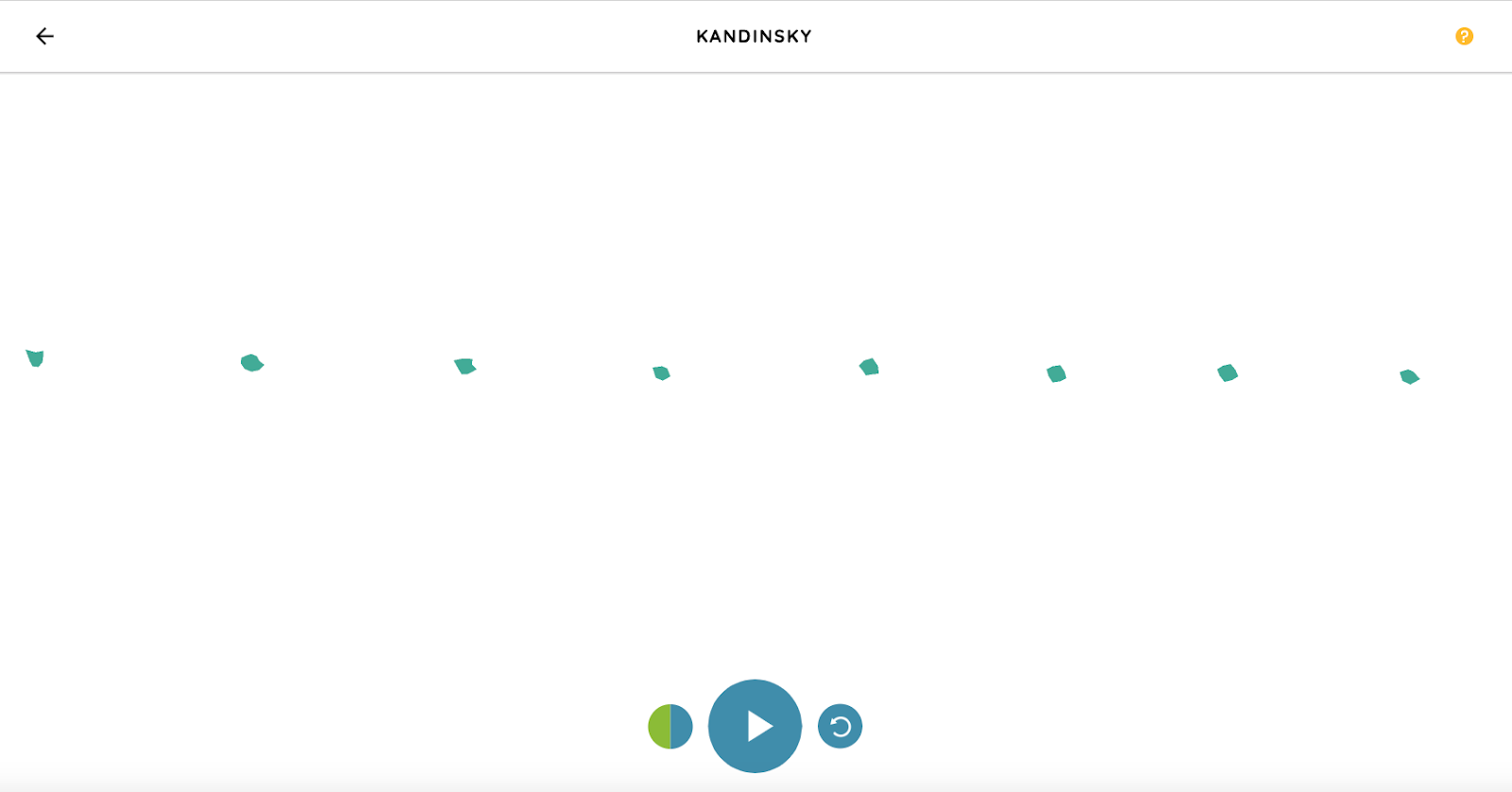 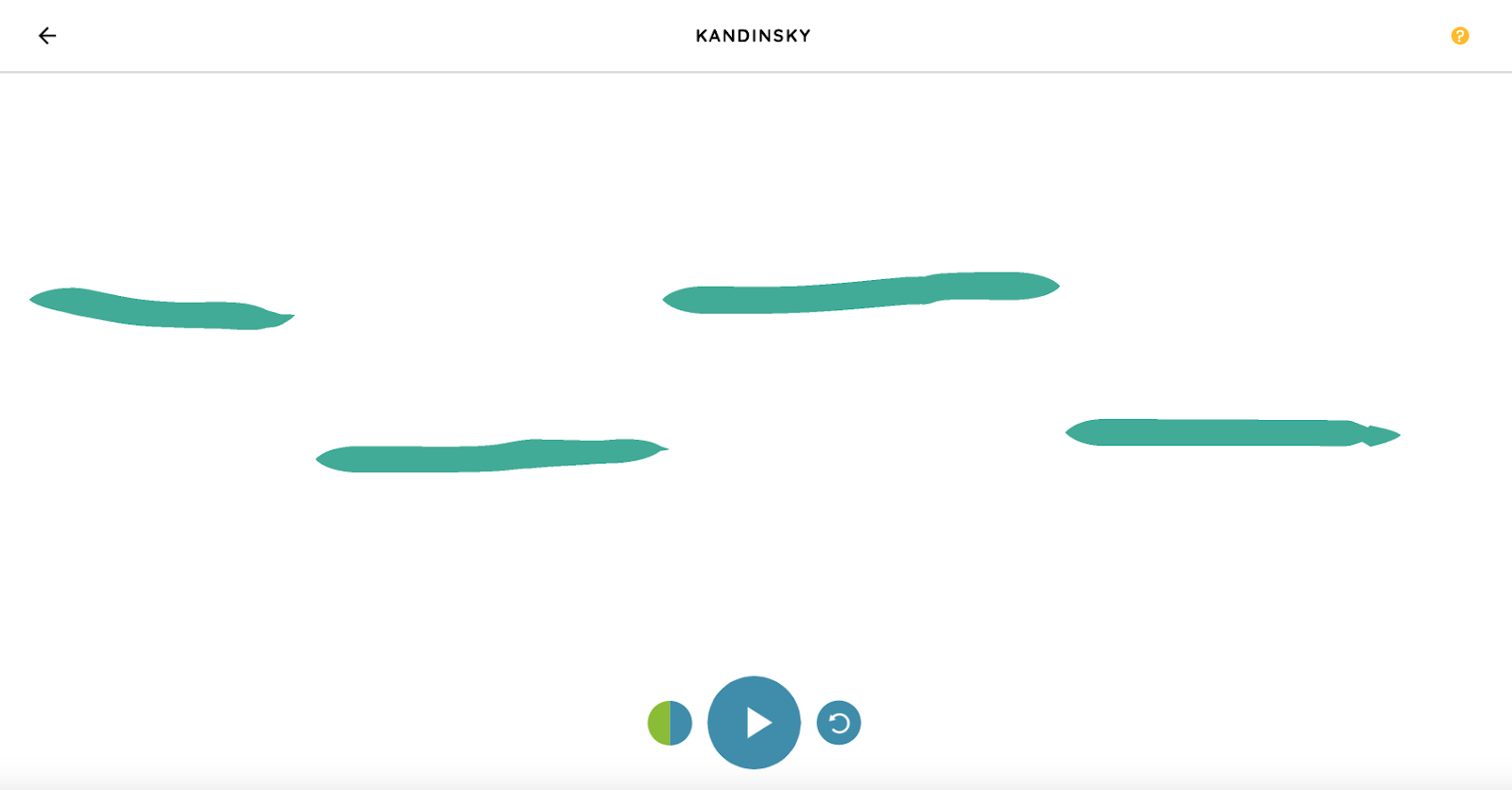 Can you think of any other websites where you can create your own content?
[Speaker Notes: Website images: musiclab.chromeexperiments.com/Kandinsky]
Plenary
How is the content on this page generated?
ncce.io/paintbox 
Links
Project window
Comments
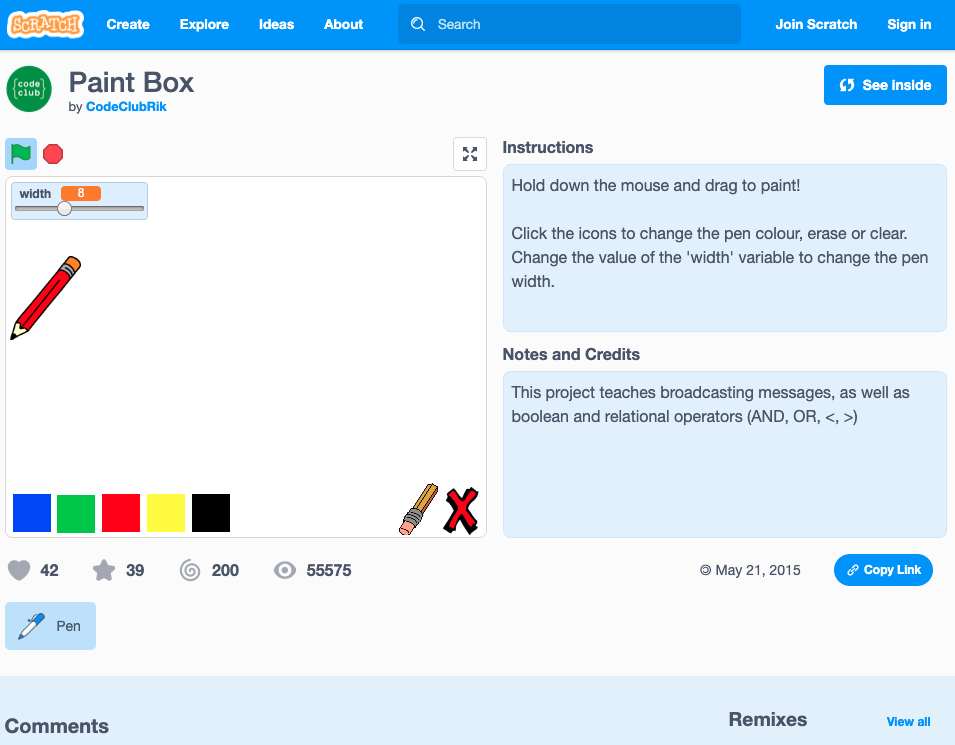